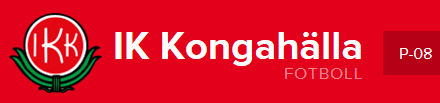 Föräldramöte
30 januari, 2019
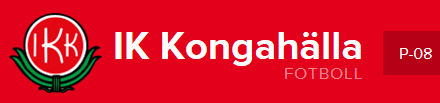 så många som möjligt
 så länge som möjligt
 så bra som möjligt
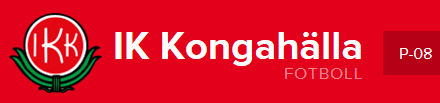 Agenda
Träningstider
Träningsupplägg
Seriespel / cuper
Supporta laget
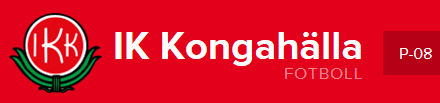 Träningstider
Tider
Mars ut på Kongevi (onsdagar 17:30-19:00)
April frammåt 2 ggr/vecka
Samling 10 min före ombytta och klara
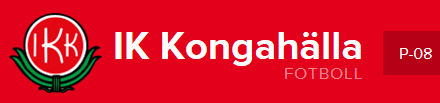 Träningsupplägg
så många som möjligt
så länge som möjligt
så bra som möjligt
Färdighetsövningar          Spelövningar
”mycket lek ger bra koordination”
Samlas i omklädningsrum före och efter träning
Fokus
Gemenskap
IKKs värdegrund
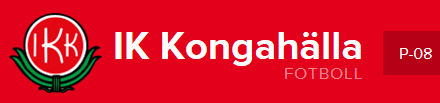 IKK-tankenTolerans, glädje och gemenskapVår Värdegrund "IKK-tanken" genomsyras av att alla människor i och runt föreningen känner tolerans, glädje och gemenskap.ToleransVi uppträder alltid med stil, vilket innebär att vi uppträder sportsligt mot alla människor vi stöter på i föreningslivet. Vi strävar efter att förstå och tolerera den enskilda individen. GlädjeGenom att ha roligt och en positiv inställning, kommer vi utvecklas tillsammans och få fina upplevelser både på och utanför planen. GemenskapVi är alla kompisar och vårt intresse för fotbollen skapar klubbkänslan i IK Kongahälla. Tillsammans skapar vi en vi-känsla som ger oss självförtroendet att utvecklas.Föreningens medlemmar är aktivt medvetna om "IKK-tankens" betydelse och agerar ständigt efter den. Detta leder till att vi får en bättre sammanhållning och en roligare tid tillsammans i vår fotbollsklubb.
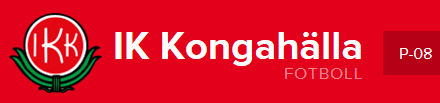 Seriespel / cuper
Seriespel
Göteborgsserien
1 lag

Cuper
Ytterby cup (30/3)
Zenith cup (mitten augusti)

Träningsläger
Planerar för träningsläger med övernattning på Kongevi
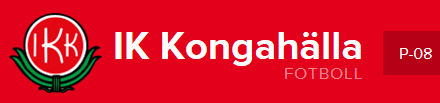 Supporta laget
Föräldragrupp
Samordna åttaganden vid cuper, sammandrag etc
Sociala aktiviteter 
Material/ekonomi/sponsring
Lagkassa (via IKK)
Ideer för att dra in pengar till laget
Sponsring
Overaller
Shorts
T-shirt
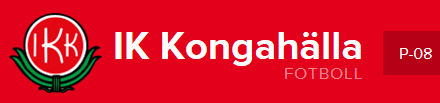 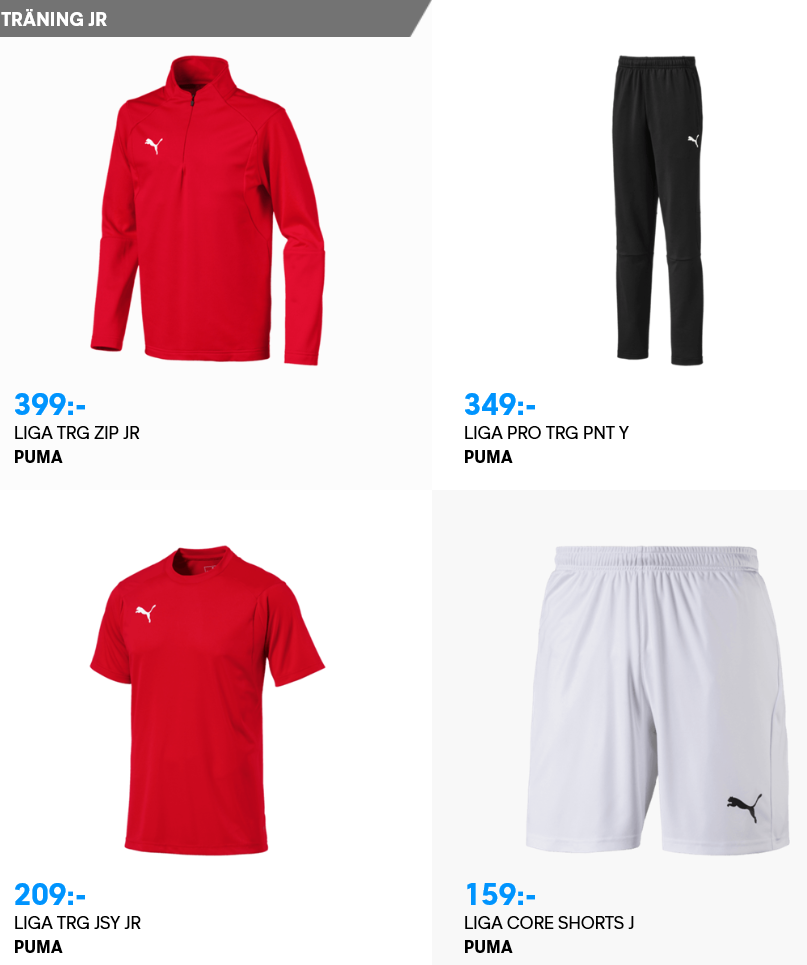 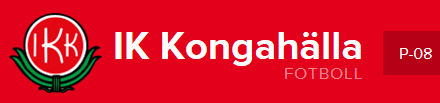 Övrigt
?